The ESG Wars
Larry Catá Backer (白 轲)
W. Richard and Mary Eshelman Faculty Scholar Professor of Law and International Affairs; Pennsylvania State University
Presentation at University of Dundee, Scotland, 13 February 2023
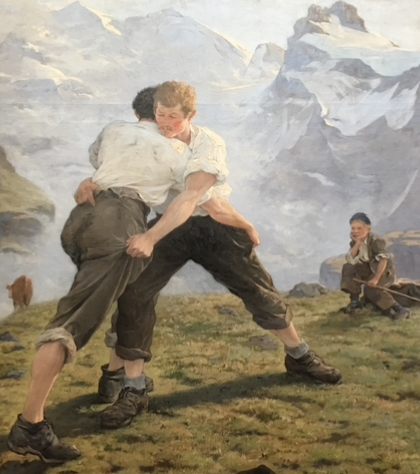 What’s the Fuss?
Risk or Impact?
ESG has evolved from a means of broadening risk assessment to a tool for alignment with  normative agendas agendas around the shape and operation of economic activity (impacts) 
The ideologies embedded in ESG have sparked strong reaction
The fight for the control of the narrative of ESG and its use is highly contested
In the US it has now migrated to the courts
This presentation 
considers the discursive and operational complexities of ESG on the normative battlefields of principles of finance, valuation, risk, and corporate purpose
The E-S-G in ESG
Environmental
Ecologies/Environment/
SDGs/Climate policies
Social
Human rights 
Societal and workplace focused
SDGs (internal/external stakeholders)
Governance 
Capacity (systems)
Compliance 
Transparency
Brief Background: ESG
Purpose:
Risk measuring device for specific contingencies; 
Impacts measuring toward specific normative ends; guiding the conduct of economic activity through impacts assessments
Assessing finance risk (and thus cost of capital) in private markets
Increasingly a decision-making device for internal operations and choice and manner of engaging in transactions
An expression of prevent-mitigate-remedy (Risk) principles
Means of operationalizing sustainability and human rights measures in economic activity
Human versus bio-diversity centered
Development versus individual centered
ESG as Platforms—Producers and Consumers
Consumers
Financial managers
Public agencies
NGOs
Producers
Ratings agencies
Enterprises
NGOs
What is produced/consumed
Assessing finance risk (and thus cost of capital) in private markets
Decision-making device for internal operations and choice and manner of engaging in transactions
An expression of prevent-mitigate-remedy (Risk) principles
Means of operationalizing sustainability and human rights measures in economic activity
Human versus bio-diversity centered
Development versus individual centered
External Risk—Rating Investment
Rating investment
Transpose SWF practice
Include in investment universe
Means of adjusting costing of capital
Eg Trillium Asset Management 
“No go” companies (private prisons, etc.)
Ratings based positive criteria
Focus on identification judged against an ideal
Legal compliance
Reduce business and social risk
Fidelity International
Fidelity International
External Risk—Compliance
From identifying risk to using risk assessment to further normative aims (from passive to active)
Risk identification produces judgment for action
SWF Model—active shareholding to induce internal changes, or divestment
From  hard to soft law compliance
Standards as a goal 
Articulated through Int’l soft law instruments
Crossing the Species Barrier: Internal Corporate Operations
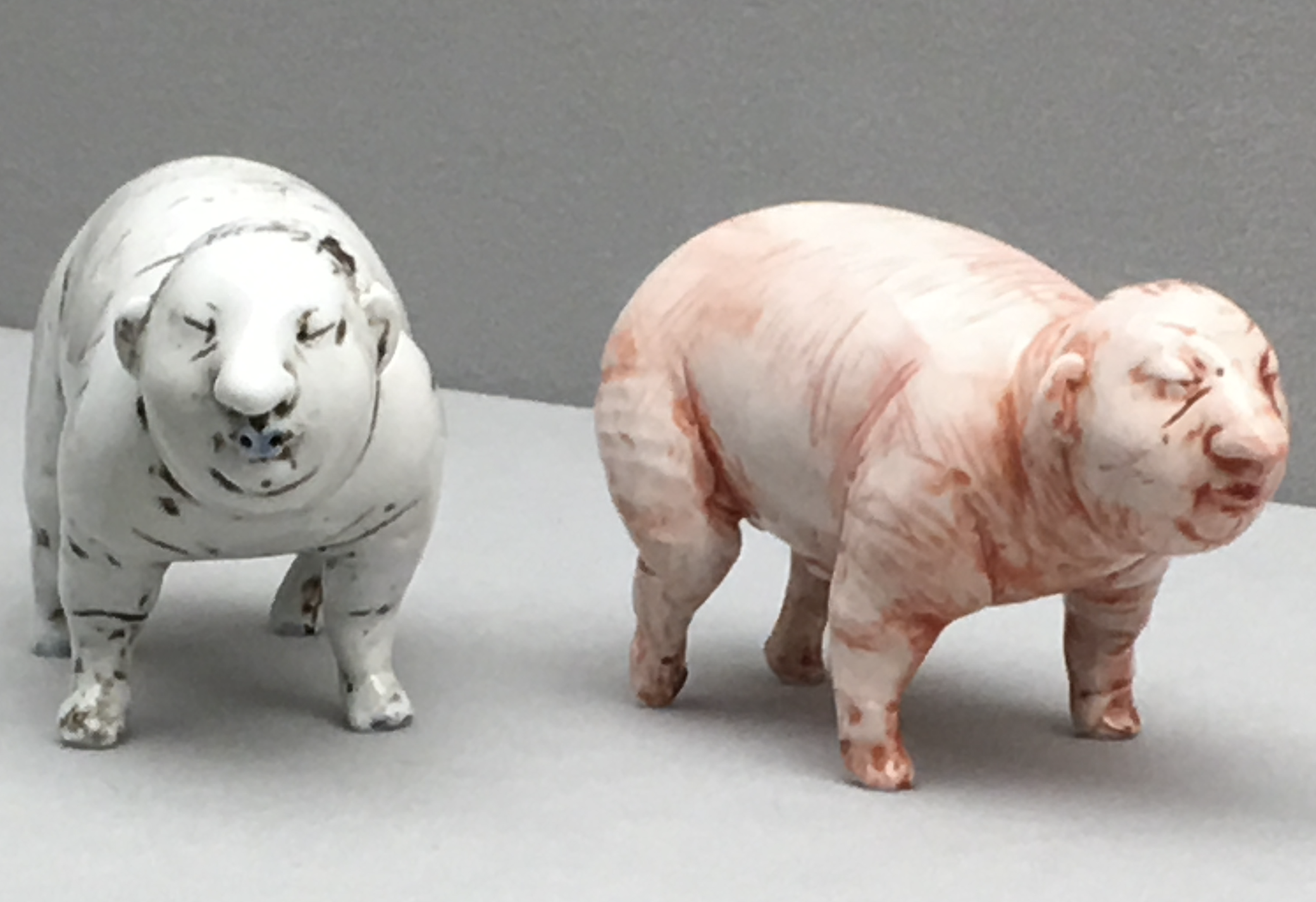 Risk Assessment
Risk as action triggers (the effects of risk)
Risk based surveillance, monitoring, and reporting
Internal Tool: Project Risk
ESG risk factors for project
Risk mitigation strategies
What does mitigation mean?
Balancing
Financial  objectives
Social objectives
Political objectives (SOEs and Private entities)
Issue prioritization among
Prevention
Mitigation
Remedy
Internal Tool: Operational (Systemic) Risk
Compliance and Reporting regimes
Identification of risk markers
Contextual analysis
Risk
Avoidance or correction
Effect on Valuing or costing operations
Governmentalization of the enterprise
Are all entities SOEs now?
State Owned Versus State Controlled entities
Risk.net
Internal Tool: Global Production Chain Risks
Hardening of markets driven guidance through soft law regimes
Complicity as risk
Complicity in or of what?
Balancing and prioritizing risk
PRI
Coherence Challenges
Definitions
Methods of Assessments
Quality of data
Applications
Scalability
Comparability
Liability-consequences
Pix CFA Institute
Contradictions of Risk
Compliance oriented risk
The primary purpose of business is to comply with mandatory obligations (prevent-mitigate-prevent)
VERSUS
Business risk for return (return net of compensation for unavoidable harm as a function of return)
Objectives oriented risk
M-L and post colonial: privileging development
Liberal democratic privileging rights-based harm prevention
From Contradiction and Incoherence to Resistance
Risk as battleground
Proxy for business purpose and the role of economic activity in human political organization
What s Profit and for whose benefit
Identifying fields of battle
Mandatory disclosures
Mandatory action given conclusions
Access to markets
Cost of production
Cost of capital
Examples
US State Attorneys General sue to prevent  use of ESG in making pension investment decisions
Issue is one of privileging ESG over financial objectives where legal compliance is not otherwise implicated 
Biden Administration final rule : “fiduciaries are permitted to weigh “the economic effects of climate change and other ESG considerations” as long as such concerns are relevant to a risk-and-return analysis.”
Challenge to SEC efforts to mandate ESG disclosure in securities disclosures.
“Only Financial Criteria” strategy
Does ESG Have an Ideology
There is a suggestion that ESG is economics not ideology
Yet that misses the point
Economics is itself an expression of ideology 
Providing the foundational principles and assumptions on  which its lens can develop self referencing rationalization
ESG is a vessel 
For risk assessed against objectives
 For impact assessed against ideal states
Contests over ideology is reflected in current debate
Traditional financial objectives centered on firm
Liberal democratic social objectives grounded on human rights/environment
Marxist-Leninist/Developing States objectives based on development, security, and sustainability
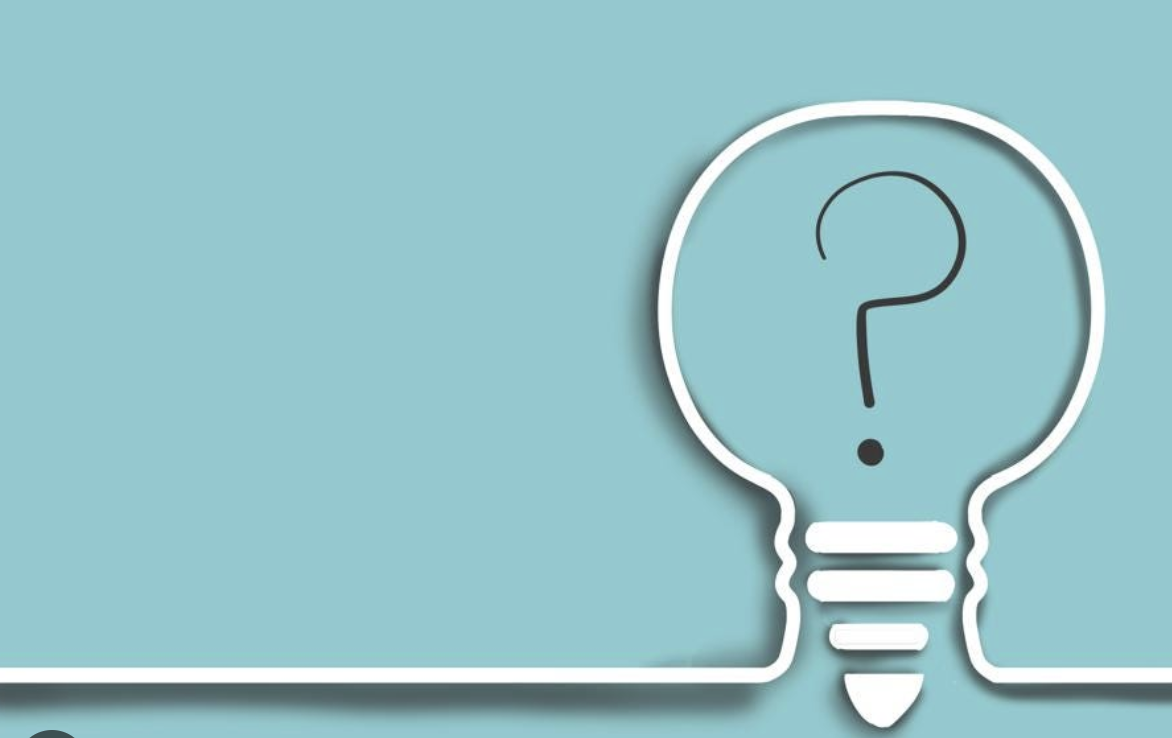 Questions?
Thanks!